SPS Impedance Model:Latest Results from Simulations
Theodoros Argyropoulos, Elena Shaposhnikova, Helga Timko, Jose Varela 

BE-RF-BR
Status at the previous meeting
No BPM&Zs impedance

Damping resistors, w/ R/Q increased; ~15 % higher Rsh at 1.4 GHz

Simulated w/ different measured distributions

Fits on average
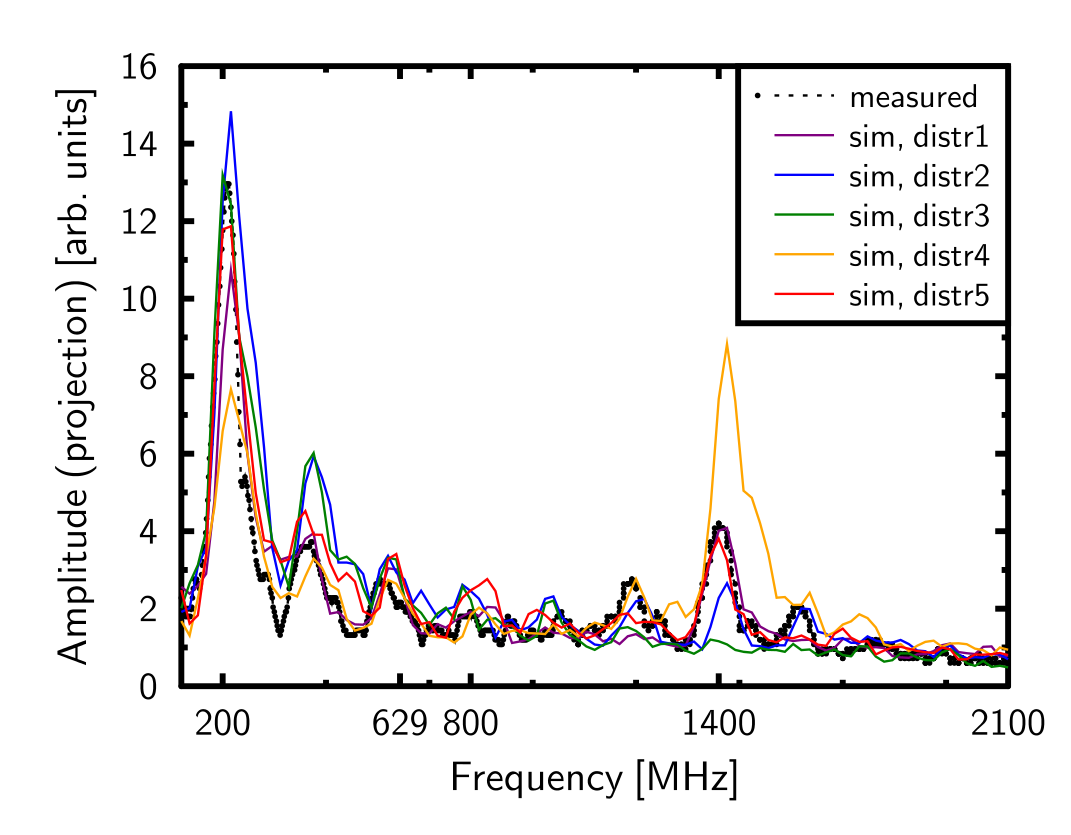 N.B. non-linear scaling between amplitude and impedance
24th October 2013
LIU-SPS BD Meeting
2
Uncertainties in our simulations
Sources of uncertainty in simulations
Longitudinal phase-space distribution
Can affect the outcome largely!
Impedance model
Flanges
Kickers
In-between Zs
200 MHz and 800 MHz cavities

Let’s try to reduce first some of these uncertainties.
24th October 2013
LIU-SPS BD Meeting
3
Impedance model: Flanges
For simplicity: model with single BB resonator
fr = 1.41 GHz, Q = 210, Rsh = 1.871 MΩ
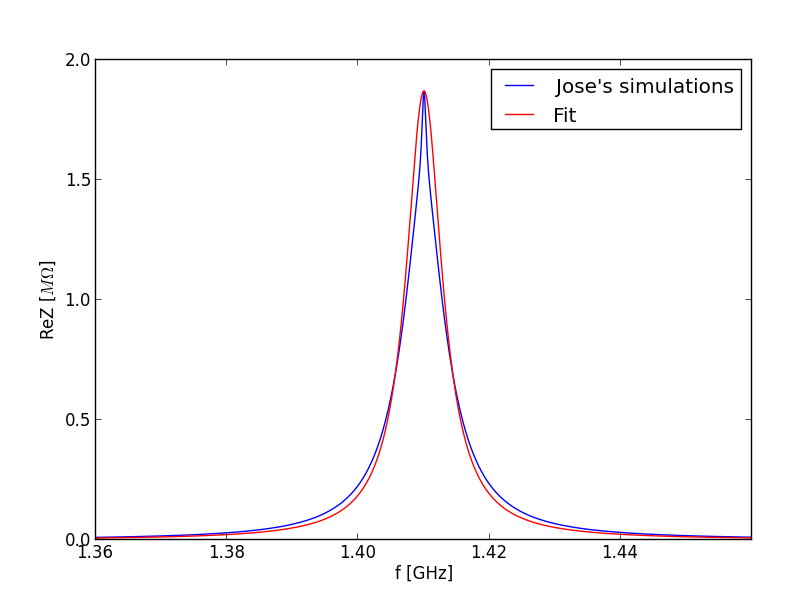 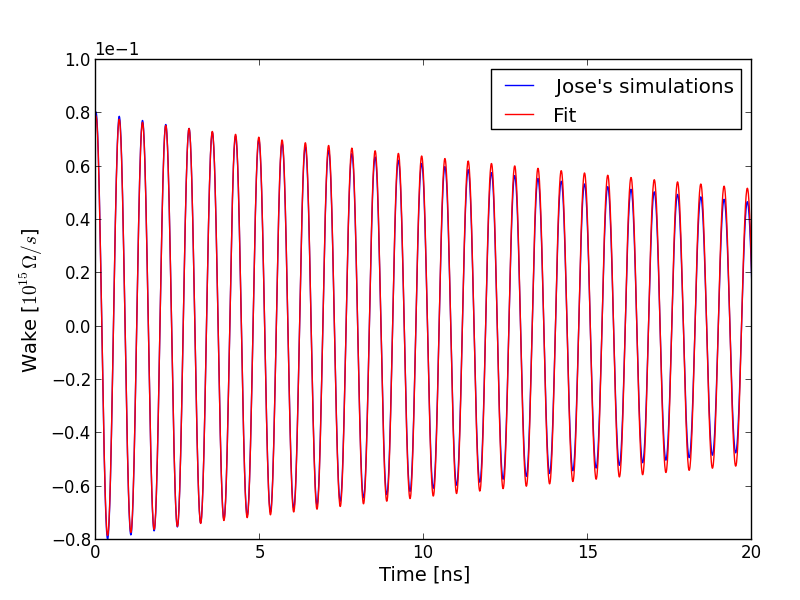 24th October 2013
LIU-SPS BD Meeting
4
Impedance model: Kickers
Wake obtained as an FFT of Carlo’s data  updated! 
Using an analytic continuation of ReZ ~ 1/f2 and ImZ ~ 1/f
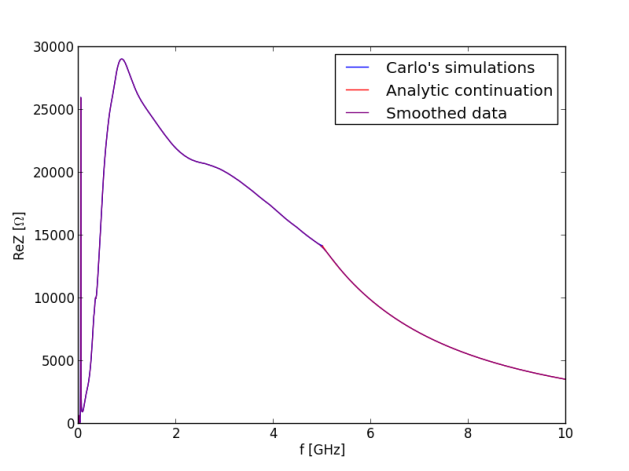 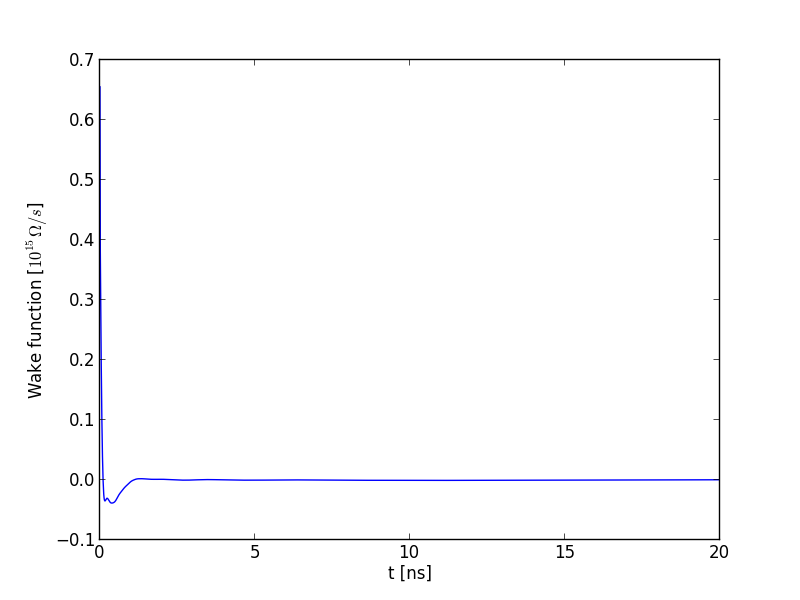 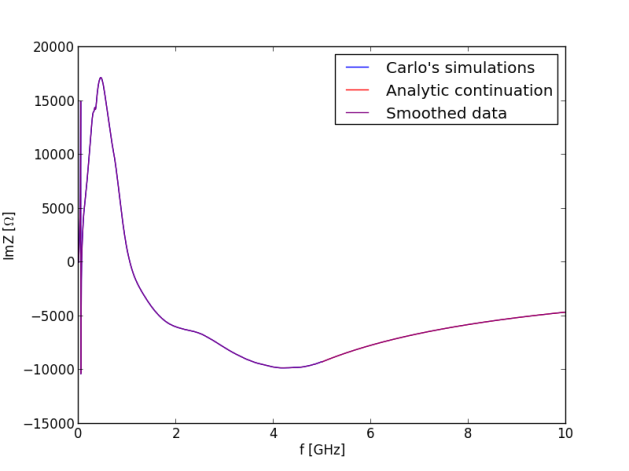 24th October 2013
LIU-SPS BD Meeting
5
Impedance model: Kickers
Wake obtained as a resonator fit
An 8-resonator model (red) gives a very similar wake
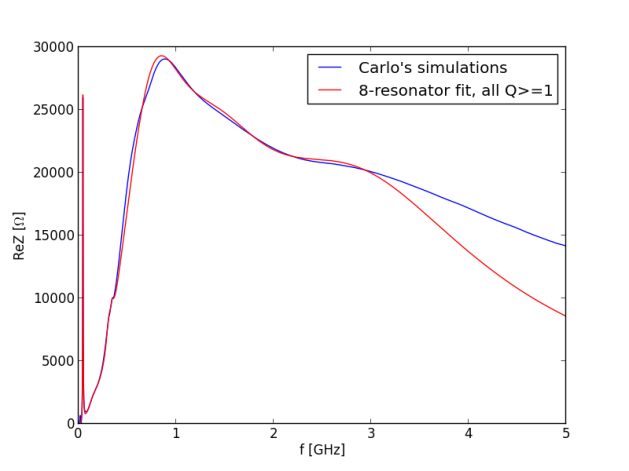 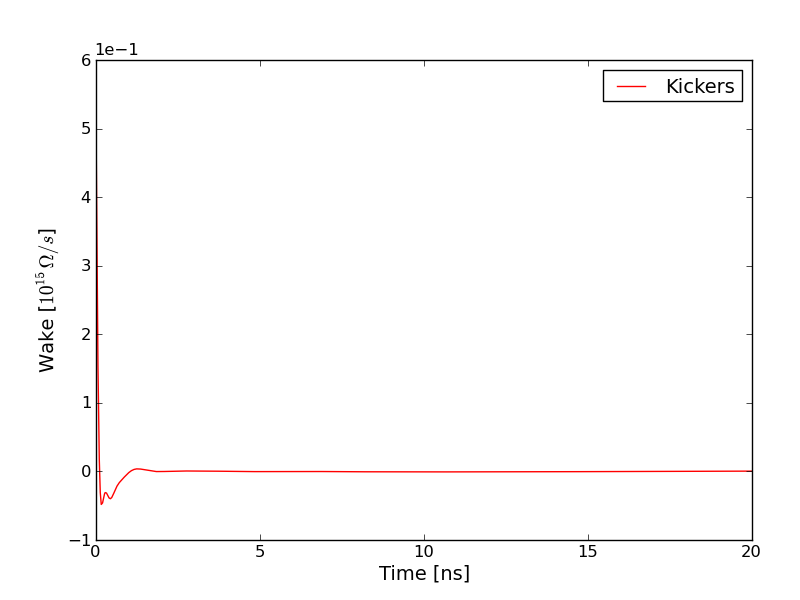 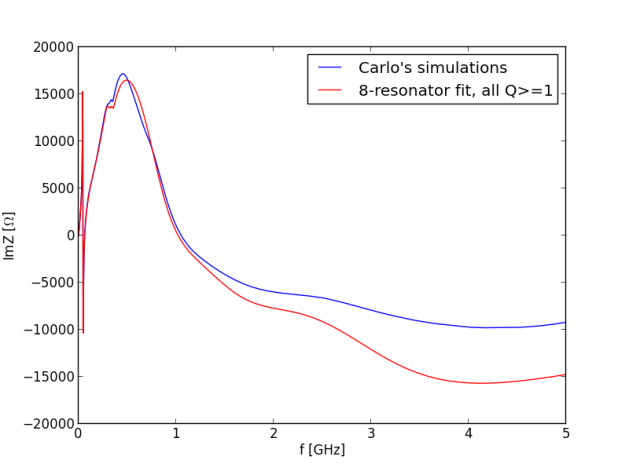 24th October 2013
LIU-SPS BD Meeting
6
Impedance model: Cavities
Less impedance than before
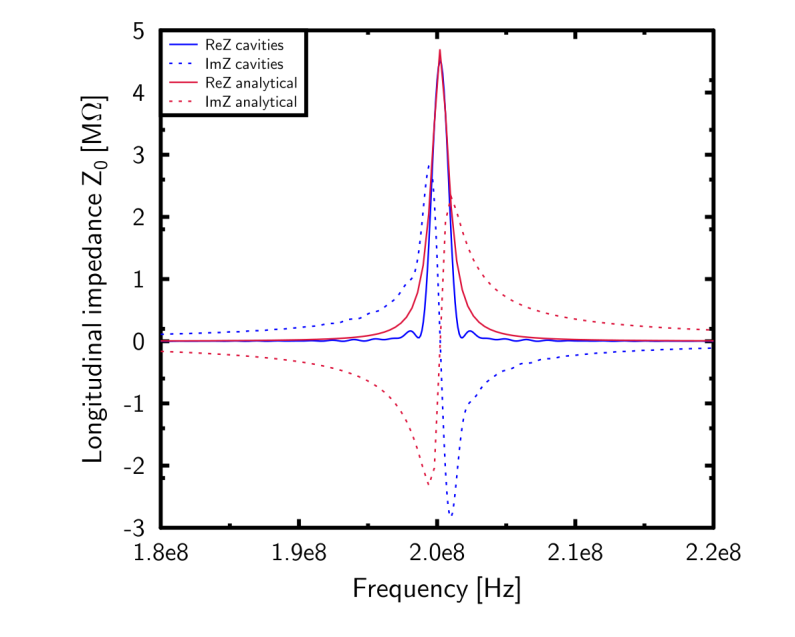 24th October 2013
LIU-SPS BD Meeting
7
SPS impedance in total
+ cavity & kicker impedance
BPMs
200 MHz HOM
Flanges
Zs (?)
24th October 2013
LIU-SPS BD Meeting
8
Distributions: from tomoscope
At PS flat top C1160 – measured within ~5 ms
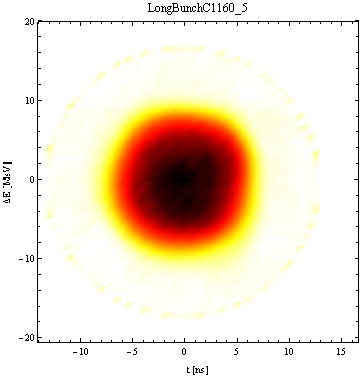 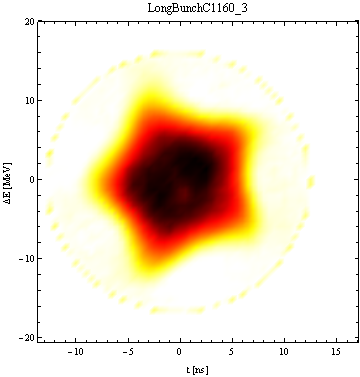 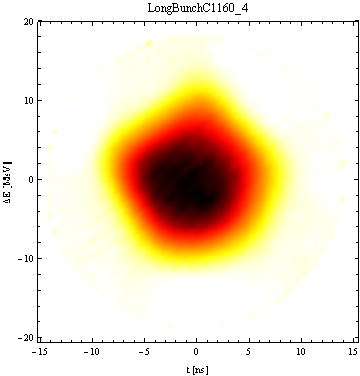 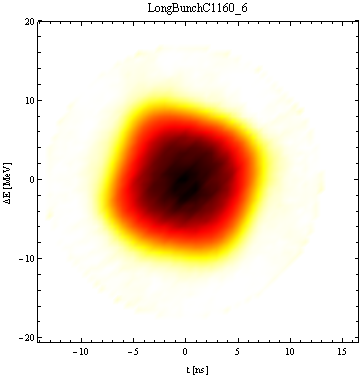 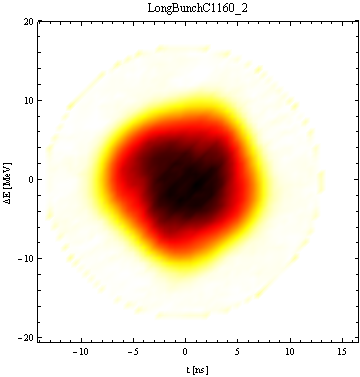 D1
D2
D3
D4
D5
D6
At injection to the SPS (after tracking in ESME)
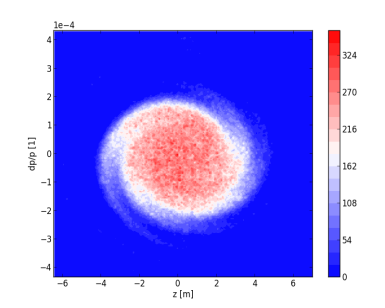 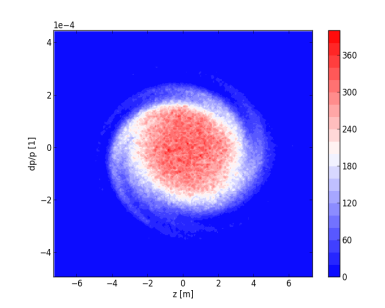 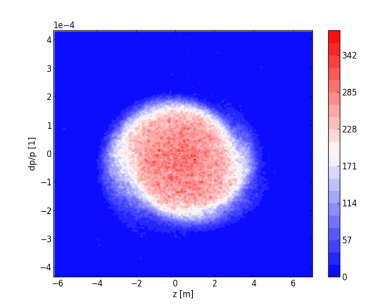 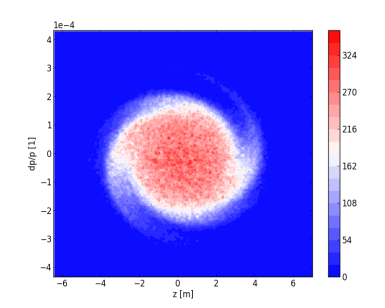 D2
D4
D5
D6
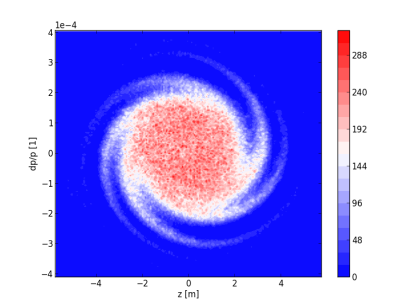 D1
D3
D2
24th October 2013
LIU-SPS BD Meeting
9
Distributions from average profile
Reconstructed average
Reconstructed + Gaussian
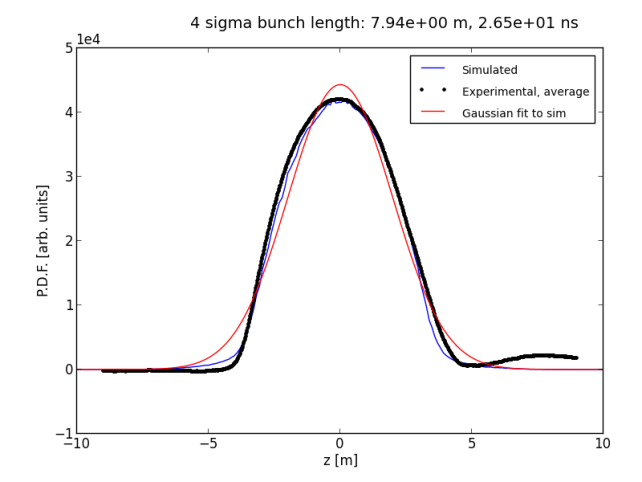 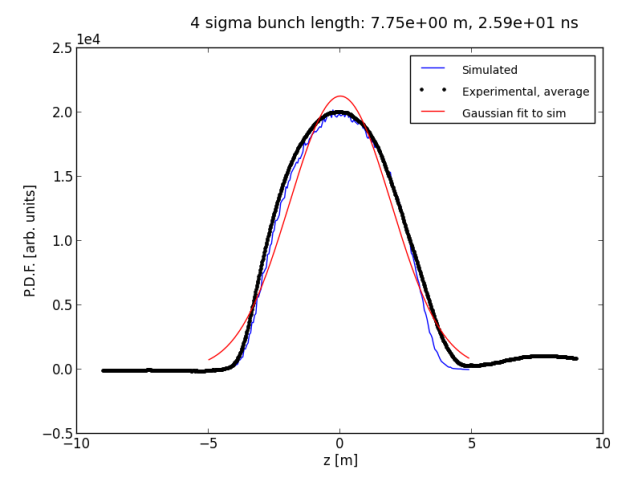 25.9 ns
26.5 ns
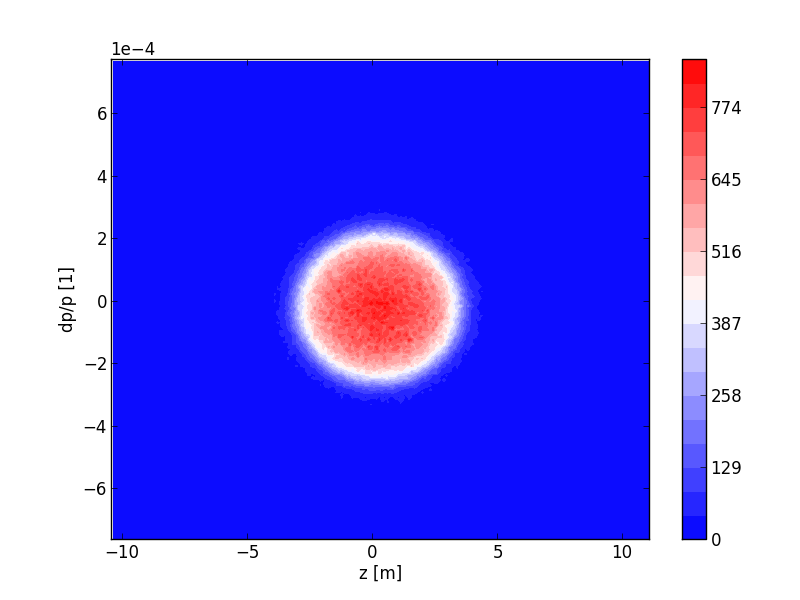 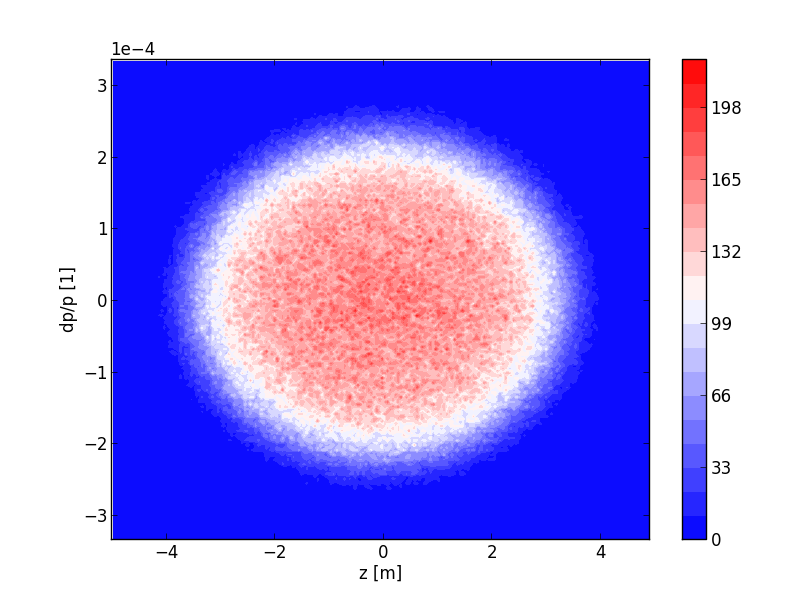 24th October 2013
LIU-SPS BD Meeting
10
Reconstructed distribution
Amplitude evolution
Projection
Doesn’t fit the measurements: 1.4 GHz grows too fast, 200 MHz too slowly
24th October 2013
LIU-SPS BD Meeting
11
Reconstructed + Gaussian
Amplitude evolution
Projection
Better: 1.4 GHz is more reasonable, but 200 MHz is still too slow
24th October 2013
LIU-SPS BD Meeting
12
Measured distributions, 11011
Amplitude evolution
Projection
Better, but growth rates are still not perfect, hence the sidebands cannot be seen
24th October 2013
LIU-SPS BD Meeting
13
Measured distributions, 81010
Amplitude evolution
Projection
In measurements, 81010 was the threshold of 1.4 GHz instability.
This is correctly reproduced here, but the 1.4 GHz growth rate is sill not correct
24th October 2013
LIU-SPS BD Meeting
14
Sidebands at 1.2 GHz and 1.6 GHz
Sidebands observed experimentally
Are due to the interaction between 200 MHz and 1.4 GHz

When the 2 modulations
overlap, the sidebands 
always follow the 1.4 GHz

When there is no overlap,
no sidebands are seen
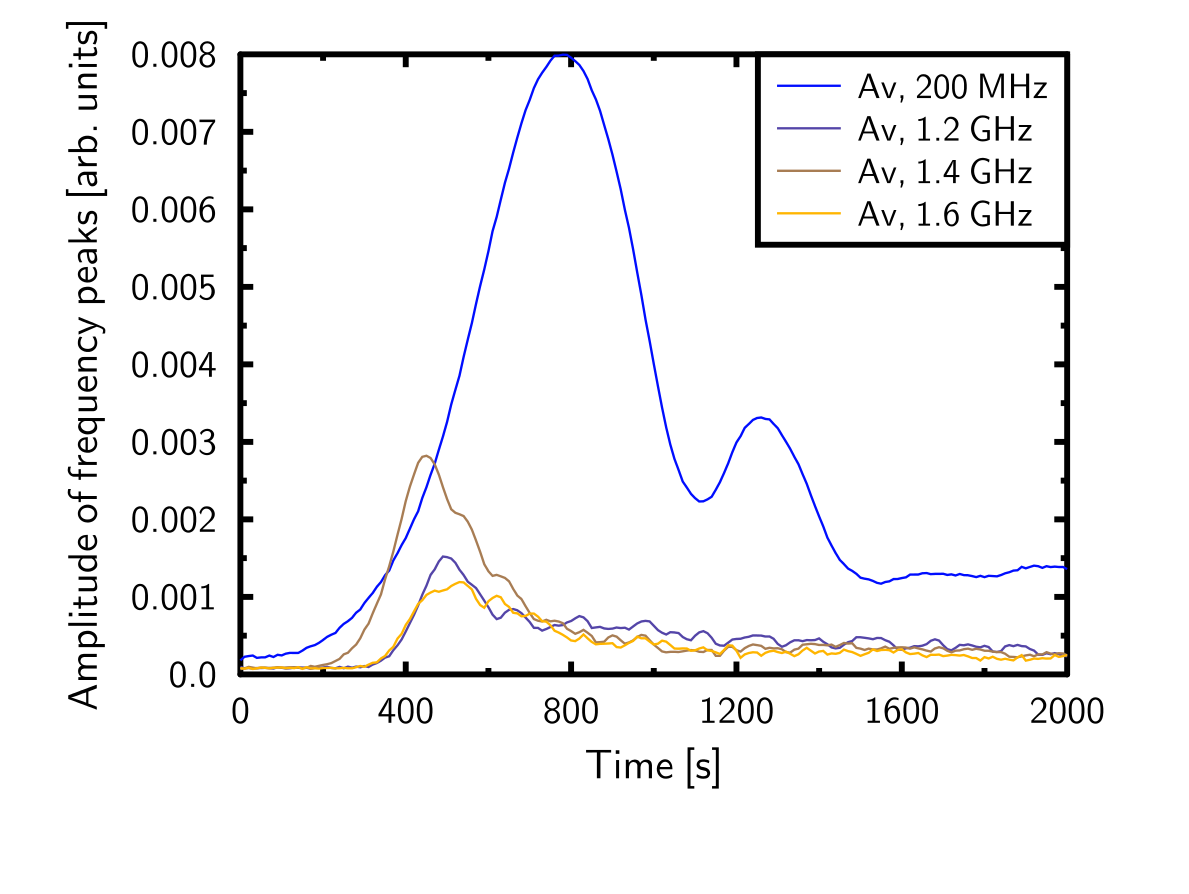 24th October 2013
LIU-SPS BD Meeting
15
Why are sidebands important?
Source of 1.4 GHz peak: flanges
Now we are confident: flange impedance is sufficient to explain the 1.4 GHz peak in the de-bunching spectrum
Is this impedance harmful?
Does it lead to microwave instability?
Need simulations with RF on to answer this question
 Need an accurate SPS impedance model
 Need to know whether missing sidebands are due to a wrong distribution or an incomplete impedance model (or both)
24th October 2013
LIU-SPS BD Meeting
16
Conclusions, Plans
1.4 GHz peak identified
Flange impedance is enough to explain the peak 
Importance of the 1.4 GHz impedance 
Not yet fully understood
Too many uncertainties in our model
Will have to find an impedance model that explains all our measurements; only then we can know whether or not the 1.4 GHz impedance is harmful
24th October 2013
LIU-SPS BD Meeting
17